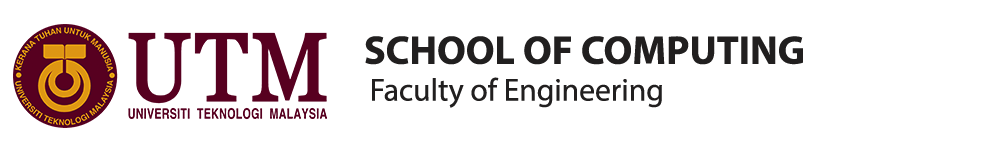 SCSP 1513
SECTION 07
TECHNOLOGY INFORMATION AND SYSTEM
En Hairuddin bin abdul majid
Group 6:
Idzni bin Mohamed rashid
Muhammad Firdaus bin nor azman
Toon Shu Hui
Choy wan ling
Identify the most significant concerns  for effective implementation of computer technology
Introduction
The world is facing many cases in misusing the IT
Current Issue:
Paedophile
Online Scam
Gamble
Privacy Hacking
Lack of Time Management
DEEP AND DARK WEB
WHAT
HOW
TYPE OF USERS
LEVEL 
EXAMPLE CASES
WHAT IS DEEP & DARK WEB
INTERNET IS DIVIDED IN TWO PARTS:
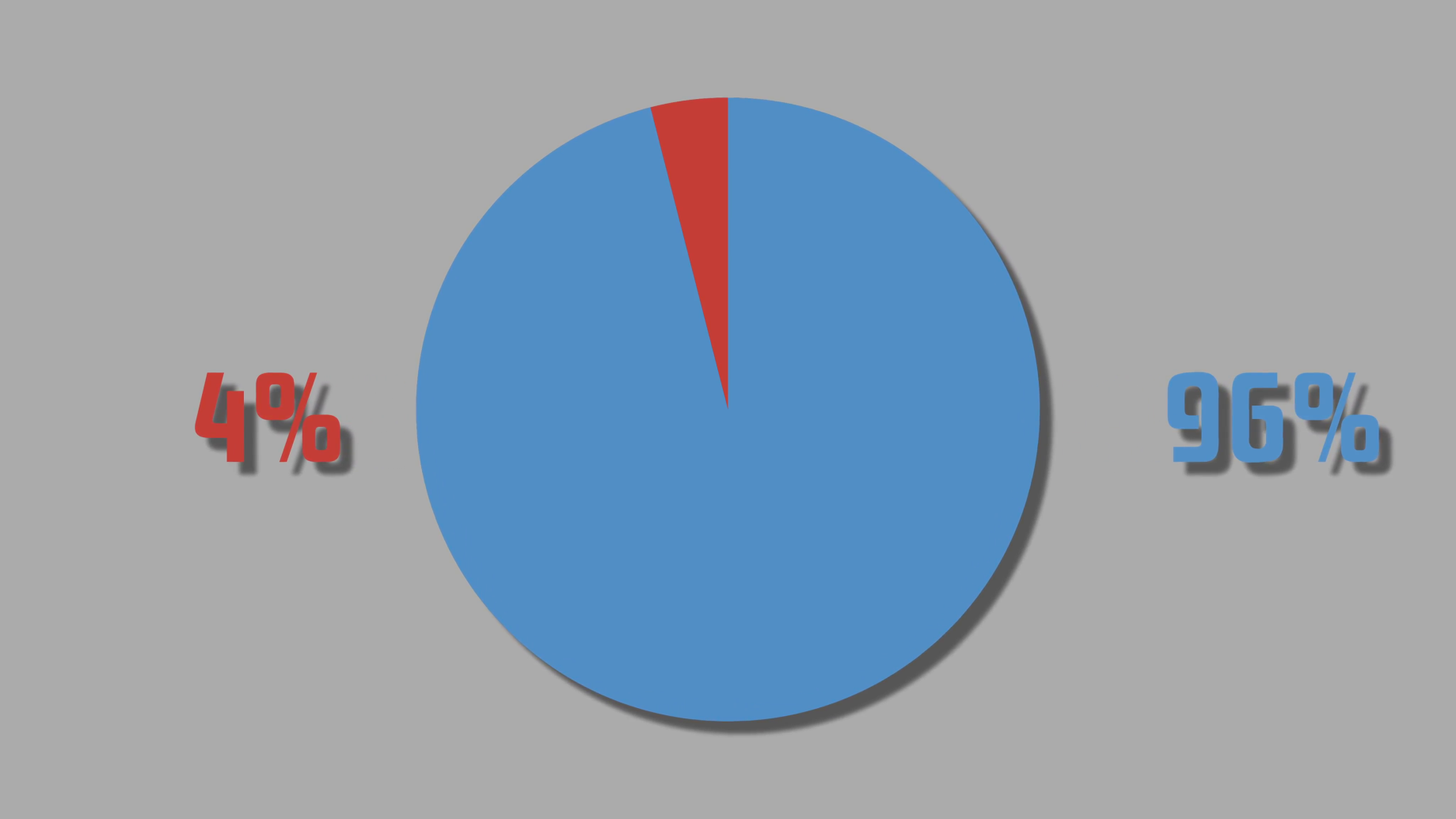 UNDERNEATH WEB
(DARK & DEEP WEB)

(DEEP&DARK WEB)
HIDDEN WIKI, SILK ROAD, DUCKDUCK GO
ESTIMATED: 500 BILLION DOCUMENT
SUPERCIAL INTERNET

(SURFACE WEB)
GOOGLE, BING, FIREFOX
ESTIMATED: 1.2 BILLION DOCUMENT
DEEP WEB
Isn’t INDEXED or NORMALLY VISIBLE or ACCESSIBLE from search engine.
Include DARK WEB.
Has PRIVATE DATABASED not for public :  	> Universities students and staff data.
					> Government information.
				             > Organizations.
DARK WEB
Specific collections of website that PUBLIC VISIBLE  but hide our IP addresses.
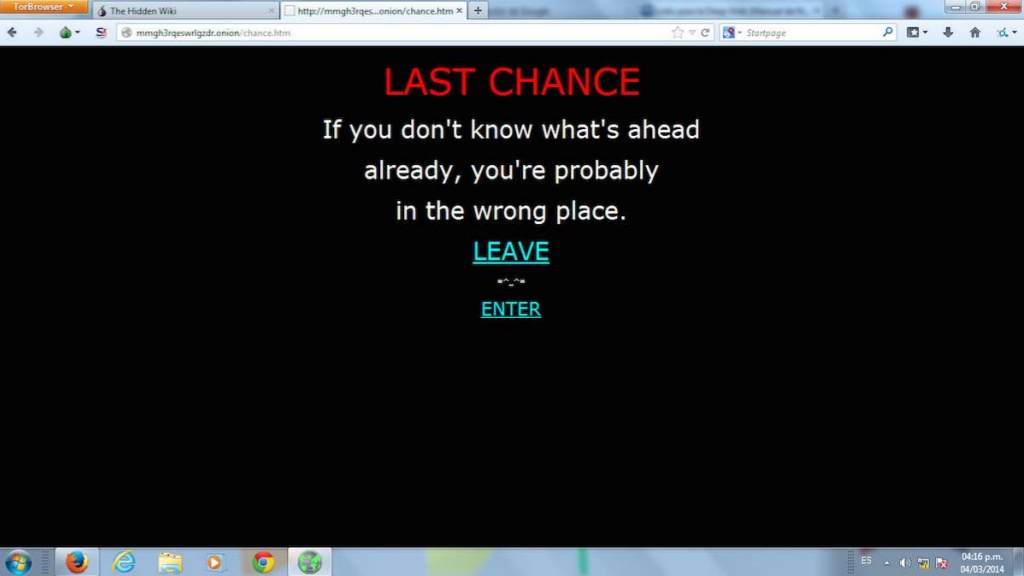 HOW TO VISIT
THE ONION ROUTER
IS A BROWSING TOOLS TO SURF THE ANONYMOUSLY WEB
USED OTHER PC NETWORK TO HIDE THEIR IP ADDRESSES
2 MAIN TYPES OF UNDERNEATH WEB USERS
THE JEDI USERS
THE SITH USERS
JOURNALIST
HOME USERS
DRUG DEALERS
TRAITOR
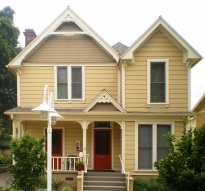 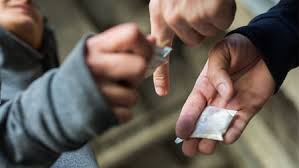 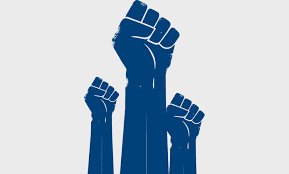 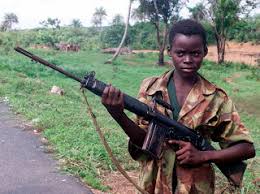 MILLITARY & LAW ENFORCEMENT
ACTIVIST
ARM DEALERS
THEIF
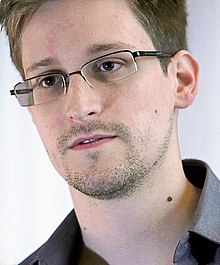 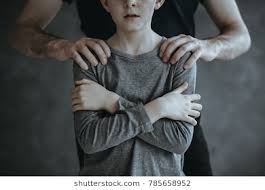 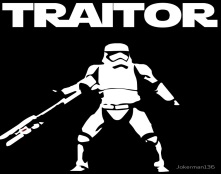 WHISTLEBLOWERS
PEDIFILER
PLAGARIST
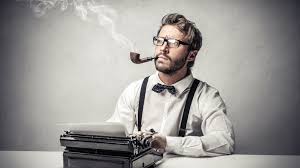 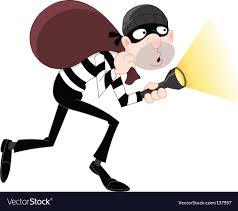 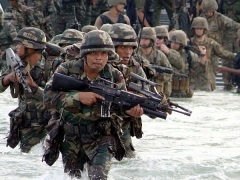 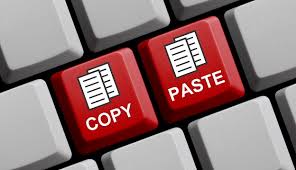 LEVEL OF WEBSITE
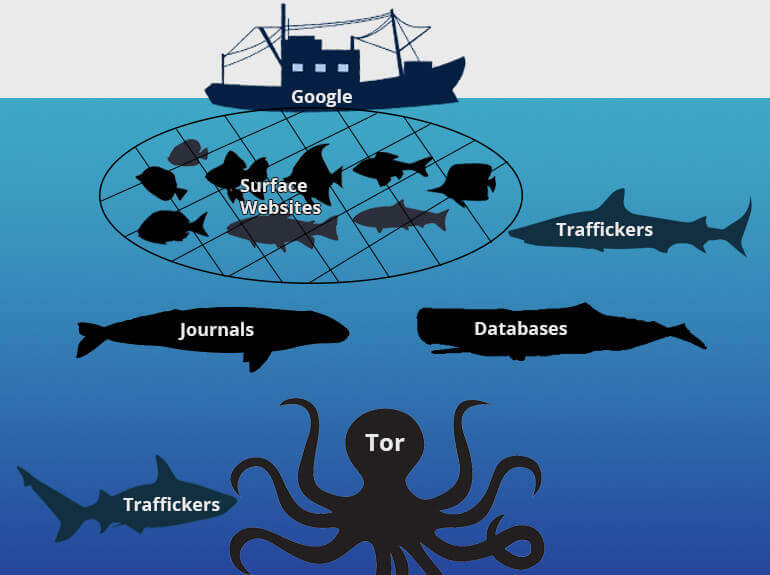 1
Surface web
2
BERGIE WEB
4
CHARTER WEB
3
DEEP WEB
5
MARIANA’S WEB
6
LA  LIBERTE’
7
LA ZION WEB
HUMAN TRAFFICKING
HITMAN
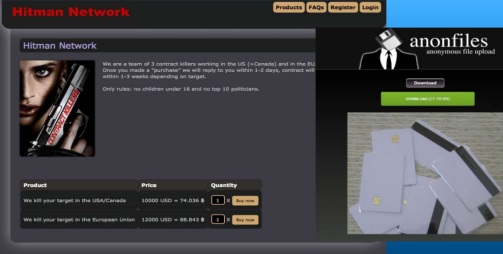 THE DANGEROUS
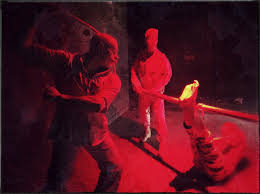 ISIS RECRUITERS
RED ROOMS
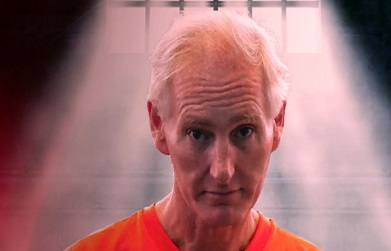 EXPLOSIVES TUTORIAL
CHILD PORNOGRAPHER
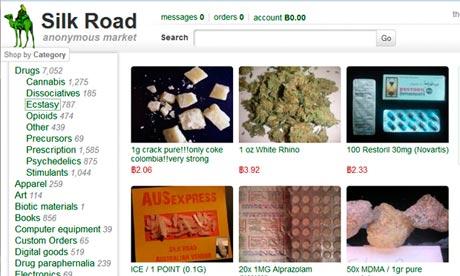 BUYING DRUGS
COMPUTER VIRUS
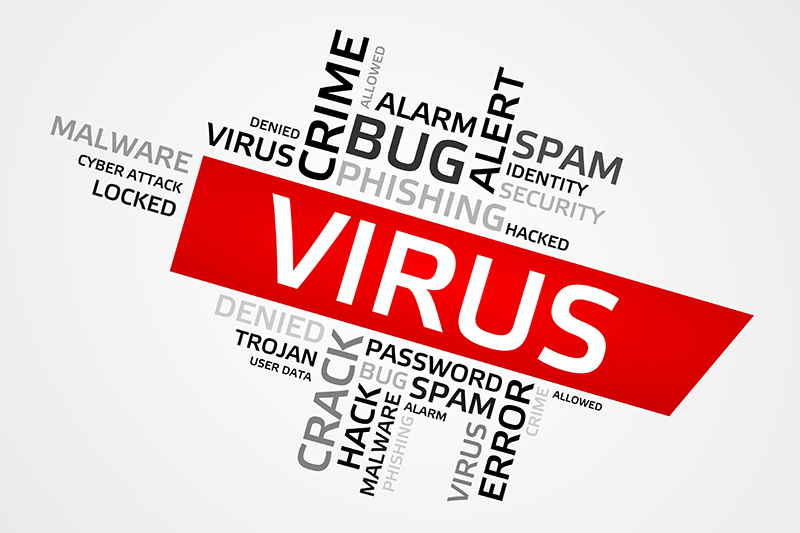 A computer virus is a type of malicious software that, when executed, replicates itself by modifying other computer program and inserting its own code.
Phases of computer viruses
Example of malware
Iloveyou
Mellisa
Mydoom
Sasser
Code Red
Privacy And Security
CONCLUSION
Some ways to solve the above problems:
Self-discipline
Parents can use some software to get to know their children’s online activity 
Download free network security software (to block the harmful website and set the time limit for surfing the Internet)